Алгоритм сложения трёхзначных чисел
К УМК «Школа России»          3 класс
Цель: 
познакомить с алгоритмом сложения трёхзначных чисел, закреплять вычислительные навыки.
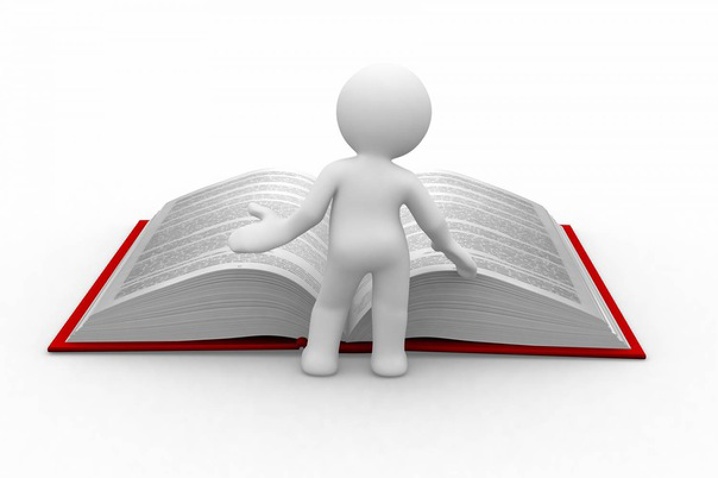 Ход урока:

1. Организационный момент
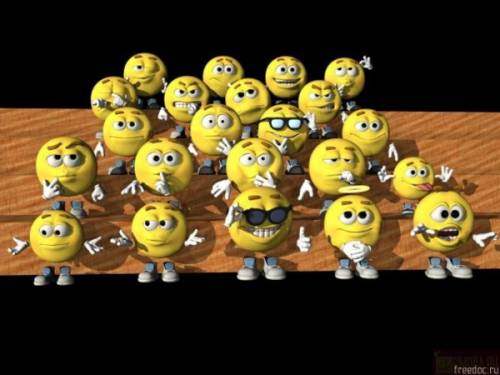 Устный счет
Найдите значение выражений. Расставьте слова в порядке возрастания соответствующих ответов, прочитайте загадку и разгадайте её.
(470+60)- 150                   (расставляет)

(210-30)-(240-180)            (не)

900-(270+260)                   (сети)

230-(520-450)+90               (рыбак)

(250-80)+(400-210)             (а)
Ответ: не рыбак, а сети расставляет.
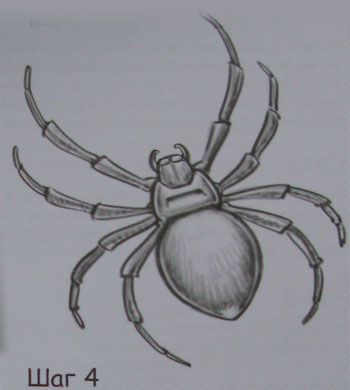 Работа по теме урока.


Надо вычислить сумму               356+272


Объясняй так:
Пишу:                             356
                                     +
                                      272
                                      -------
                                      628
Складываю единицы    6 и 2


Складываю десятки     5 и 7=12

12 десятков – это 1 сотня и 2 десятка;        2 десятка пишу под десятками,
                                                                а 1 сотню  прибавлю к сотням.


Складываю сотни:……

Читаю ответ.
Объясни как выполнено сложение.


     437
+
       95
_______
     532
Учебник стр.71 №2
Реши с объяснением.


456+252 =

690+188=

23+338=
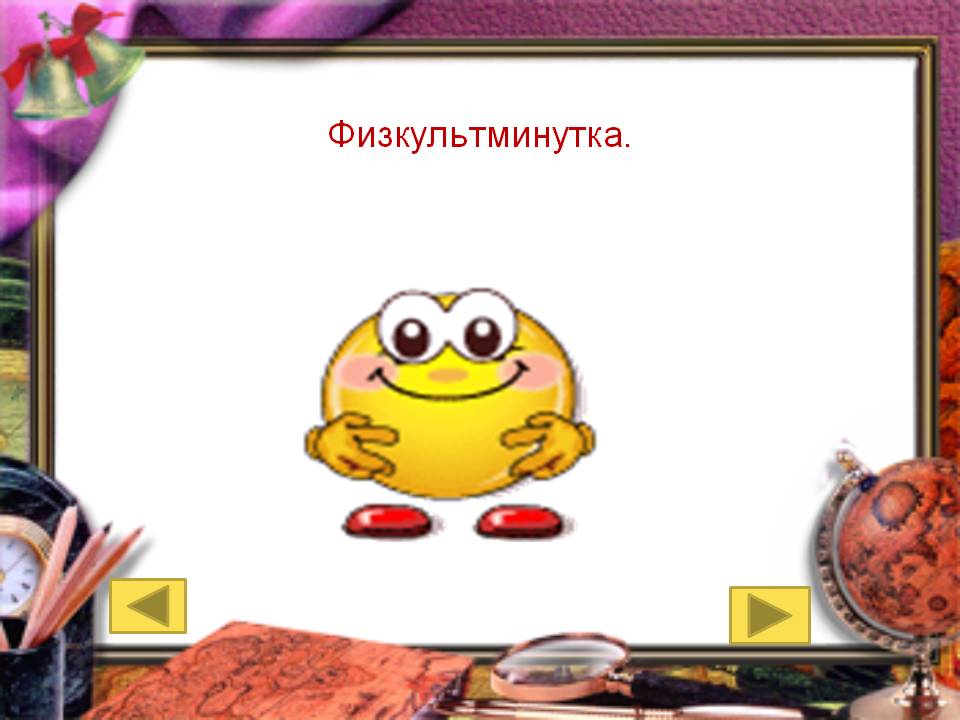 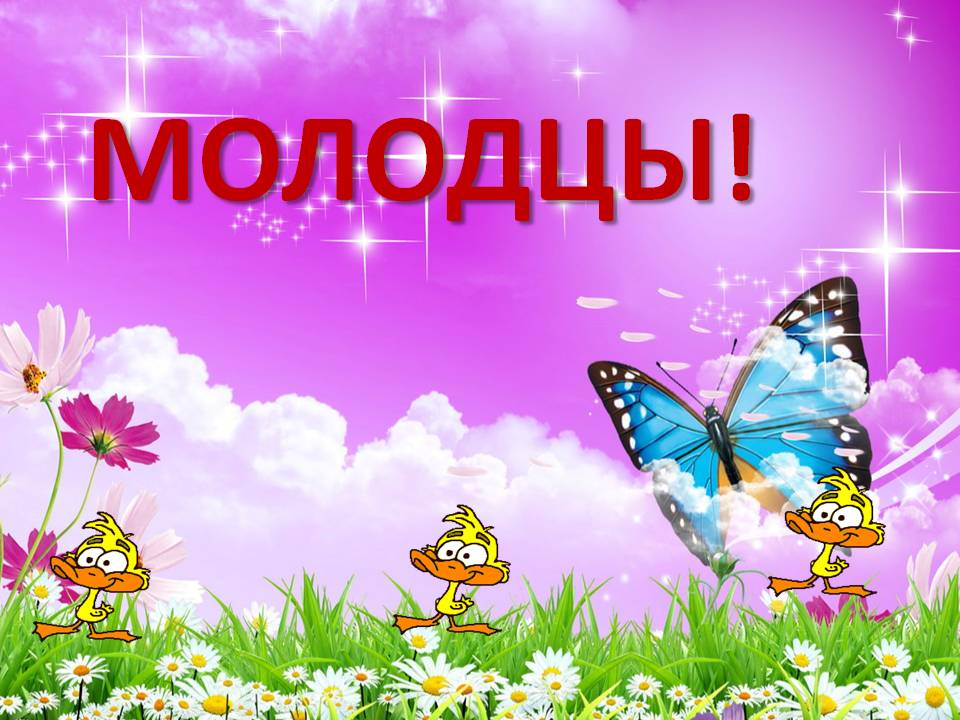 Работа по учебнику     №4 стр.71

Прочитайте условие задачи.


Составим краткую запись. Выделите главные 
 слова. 

(Было, продал, осталось)
Сколько было билетов?




480
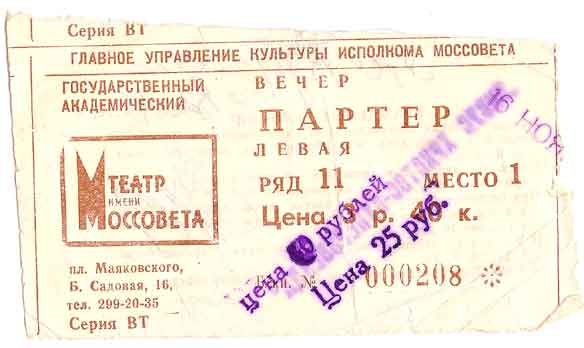 Сколько билетов продал кассир?
По 16 билетов на 5 спектаклей.
Что нужно узнать?
Сколько билетов осталось?
Можем ли мы сразу ответить на вопрос задачи?
Нет, так как мы не знаем , 
сколько билетов продано.
Как это узнать?
16  *  5
?
16 б. на 5 с.
480 б.
Запишите ответ и решение задачи



самостоятельно.
Рефлексия.
Проверь себя. Самостоятельное выполнение.
 Взаимопроверка.
528+190 ;     246+85 ;        84+276   ;     380+23 .
Подведение итогов урока.
Расскажите алгоритм сложения трёхзначных чисел.
Отличается ли этот алгоритм от алгоритма 
сложения  двузначных чисел?
Какое задание сегодня на уроке было
 самым интересным?
Домашнее задание.
Всем спасибо за работу на уроке.
Презентацию подготовила учитель 

начальных классов   Ихарова И.В.


                ГБОУ Лицей 1571

Г.Москва